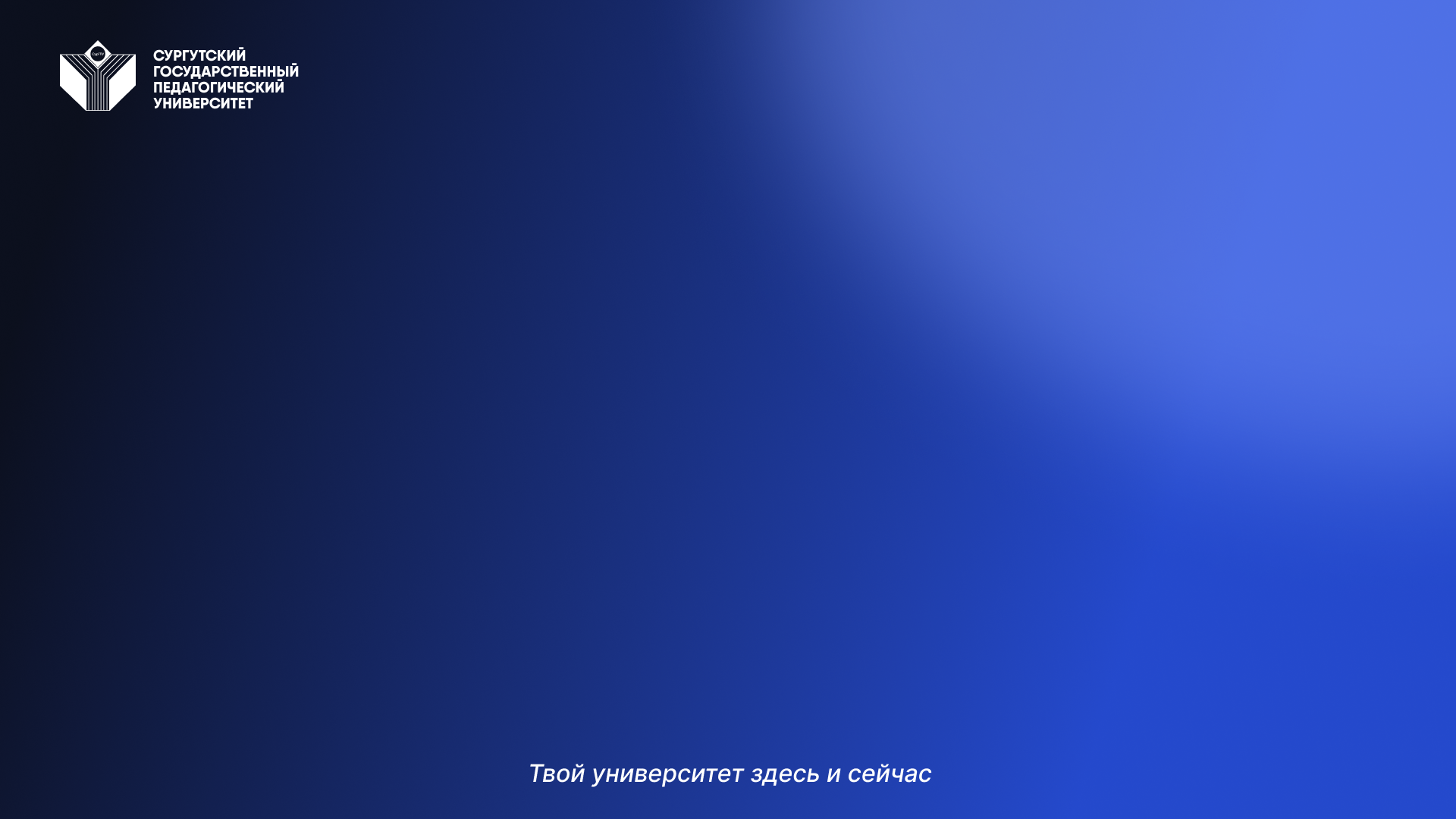 Семинар «Развитие креативного мышления школьников: актуальные подходы и методы»
_______________________________________________

Боровинская Дарья Николаевна, 
доктор философских наук, доцент, доцент кафедры социально-гуманитарного образования СурГПУ
Пяткова Светлана Геннадьевна,
кандидат исторических наук, доцент, доцент кафедры социально-гуманитарного образования
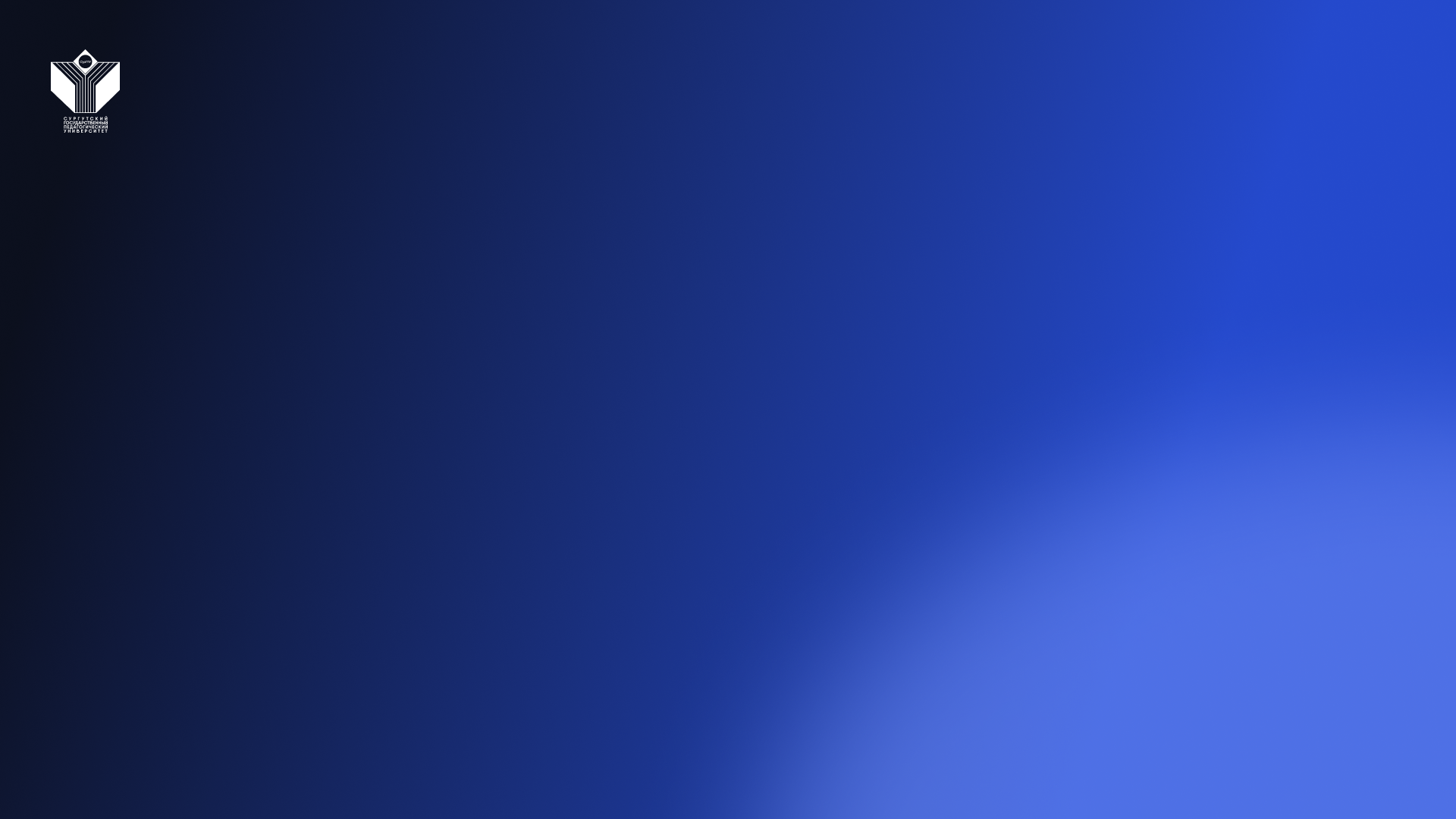 Актуальность
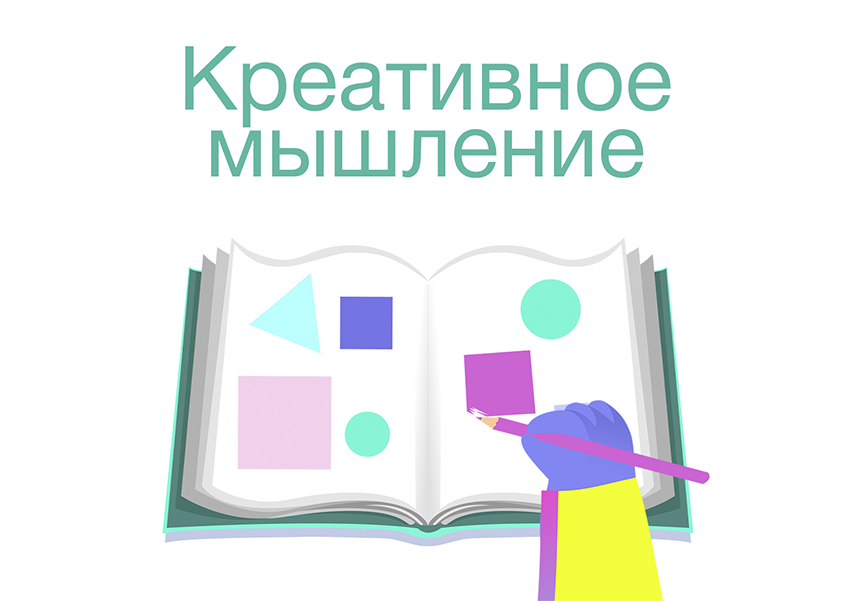 - Мотивация - Запрос рынка труда - Требования ФГОС
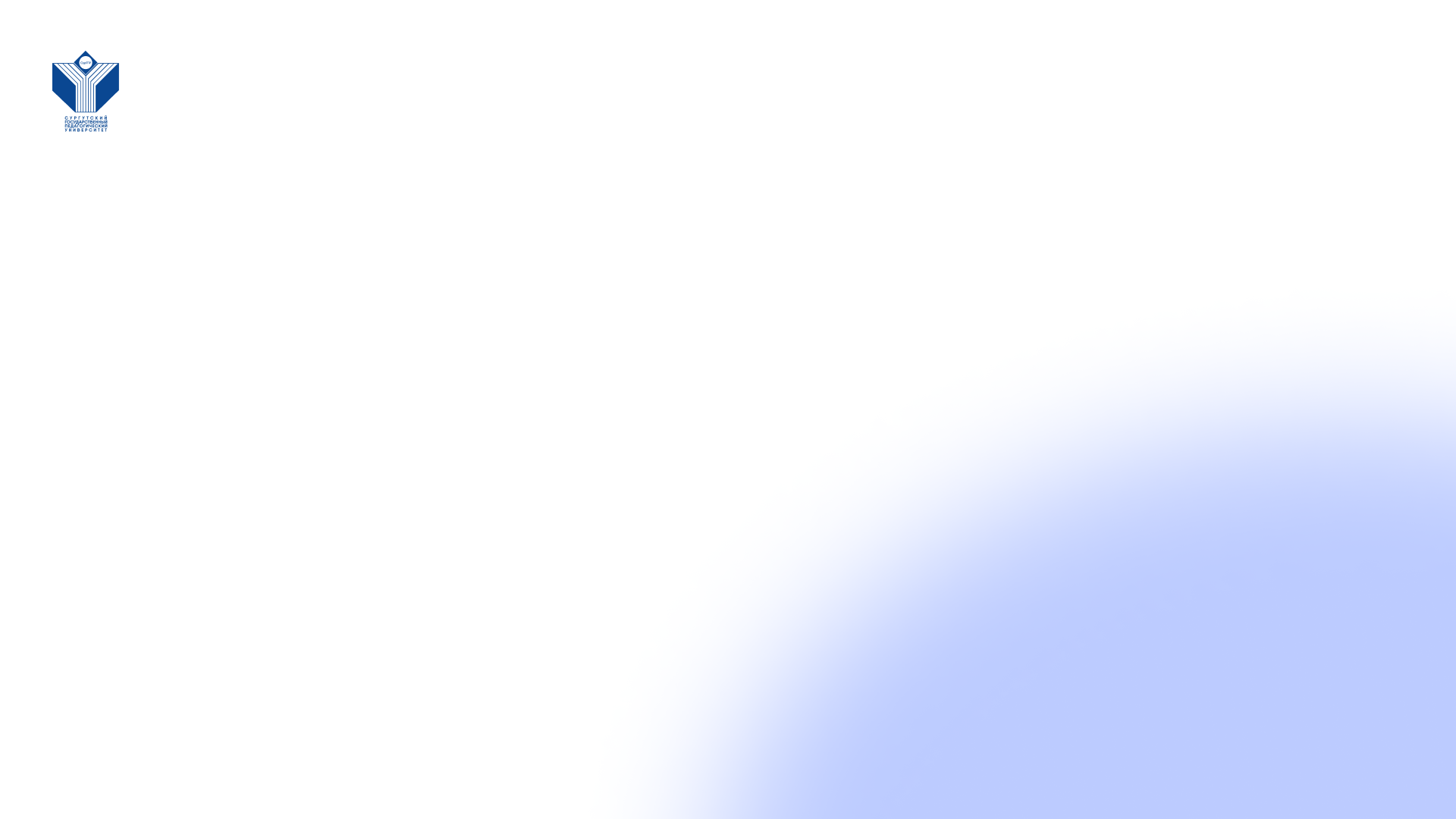 Ключевые понятия
Креативные индустрии и образование
После регистрации пройдем
 5 коротких тестов:
Опросник жизнестойкости.  (20 мин)
Универсальный личностный опросник. (15 мин)
Анализ мотиваторов и демотиваторов. (20 мин)
Ценностные установки лидерства. (15 мин)
Эмоциональный интеллект. (15 мин)
сектор экономики; 
промышленный или полупромышленный масштаб;
профессиональная деятельность;
акцент на проектные группы, креативные классы (См.: Ryan B. Making Capital from Culture. Berlin, 1992);
формирование и распространение текстов; 
стоимость формируется за счёт творческой деятельности и управления правами на интеллектуальную собственность.
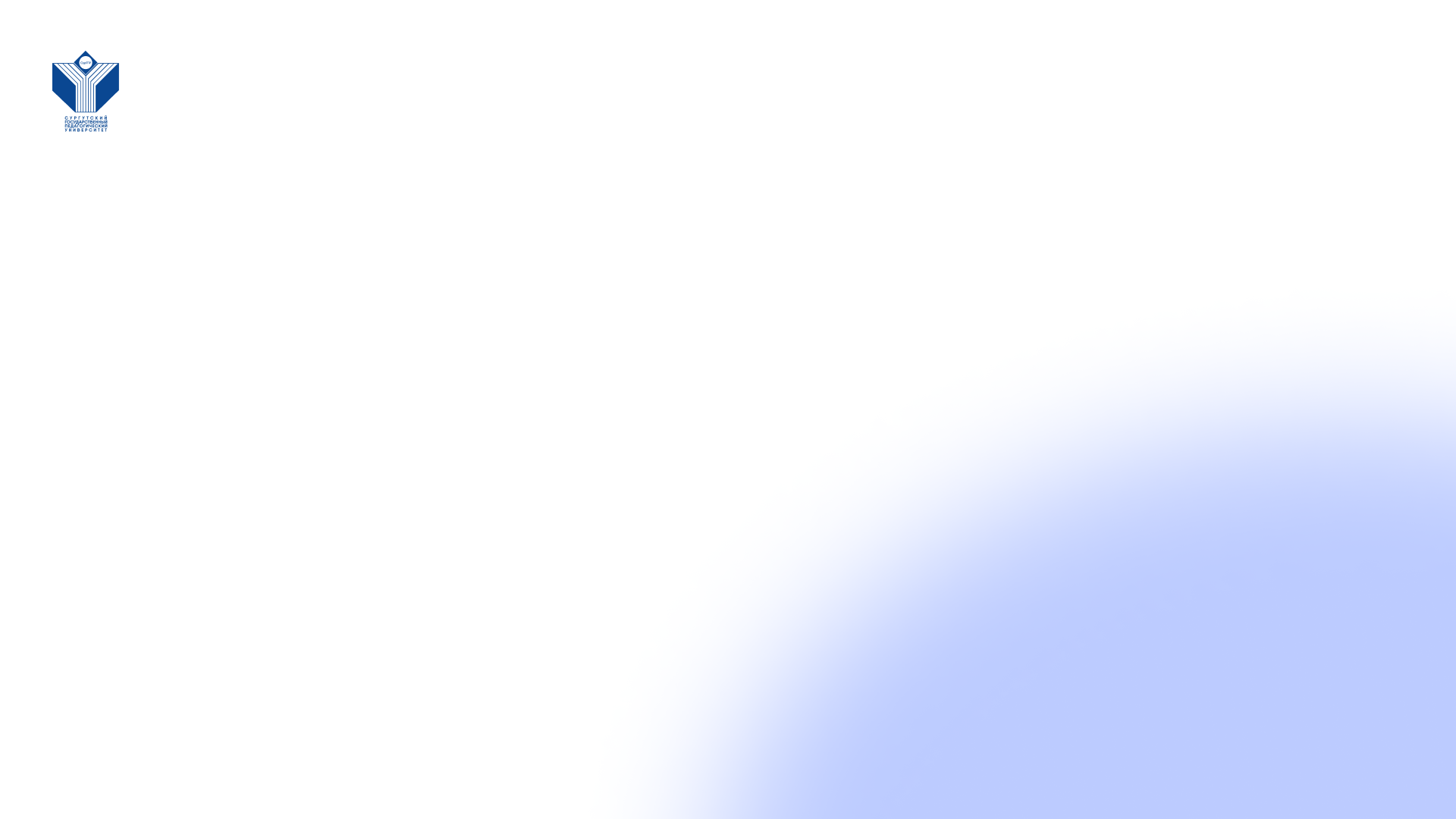 Ключевые понятия
Актуальные подходы к развитию креативности
среда (климат, ситуация, место);

продукт (свойства);

процесс (этапы);

человек (способности).
После регистрации пройдем
 5 коротких тестов:
Опросник жизнестойкости.  (20 мин)
Универсальный личностный опросник. (15 мин)
Анализ мотиваторов и демотиваторов. (20 мин)
Ценностные установки лидерства. (15 мин)
Эмоциональный интеллект. (15 мин)
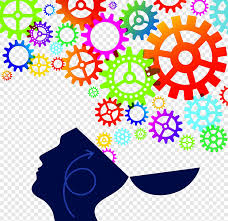 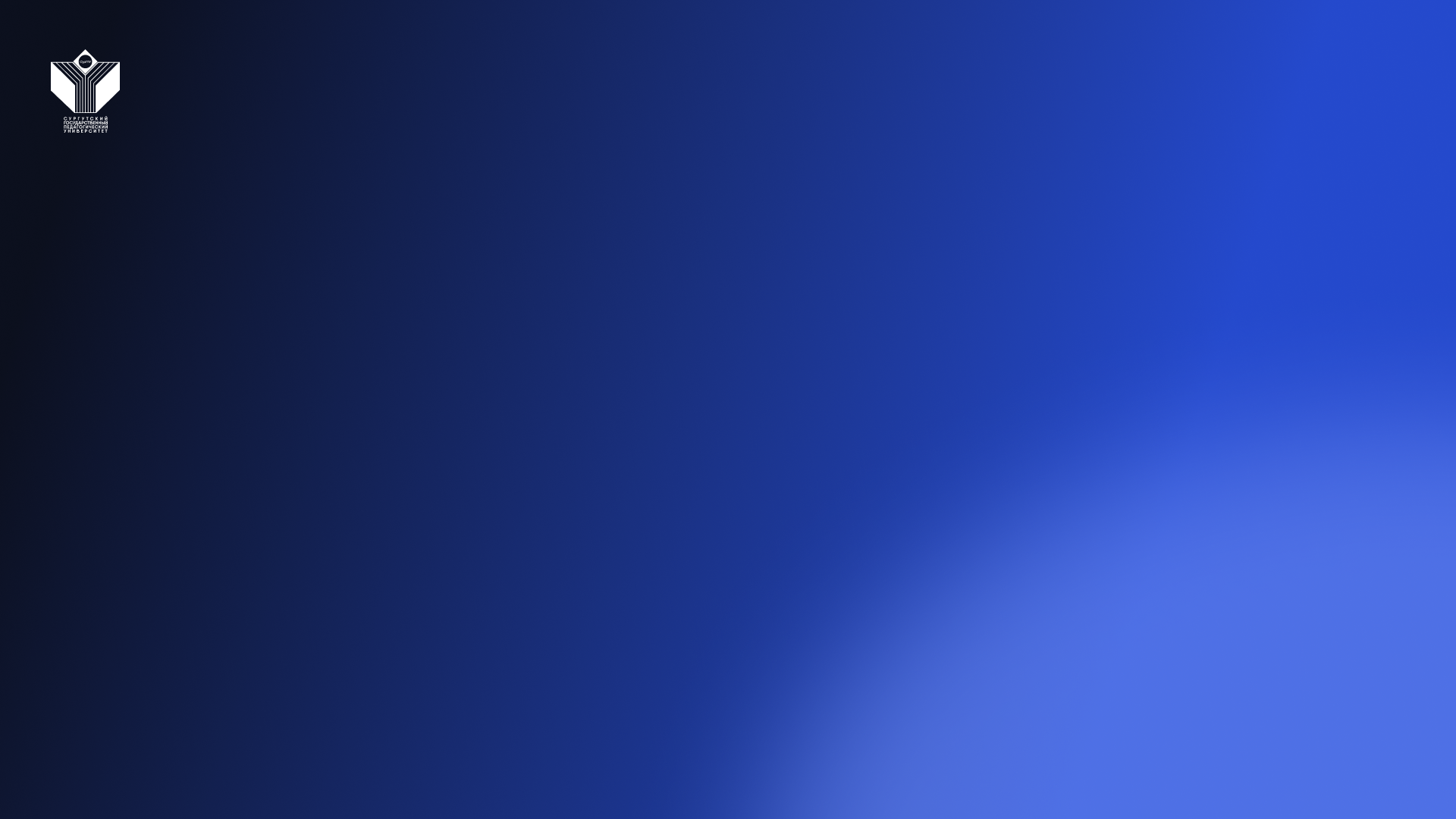 Креативность как способность
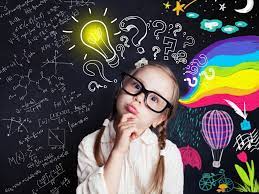 находить; 
придумывать идеи и решения; 
за ограниченный период времени; 
исходя из поставленной цели; 
имеющихся ресурсов и ограничений.
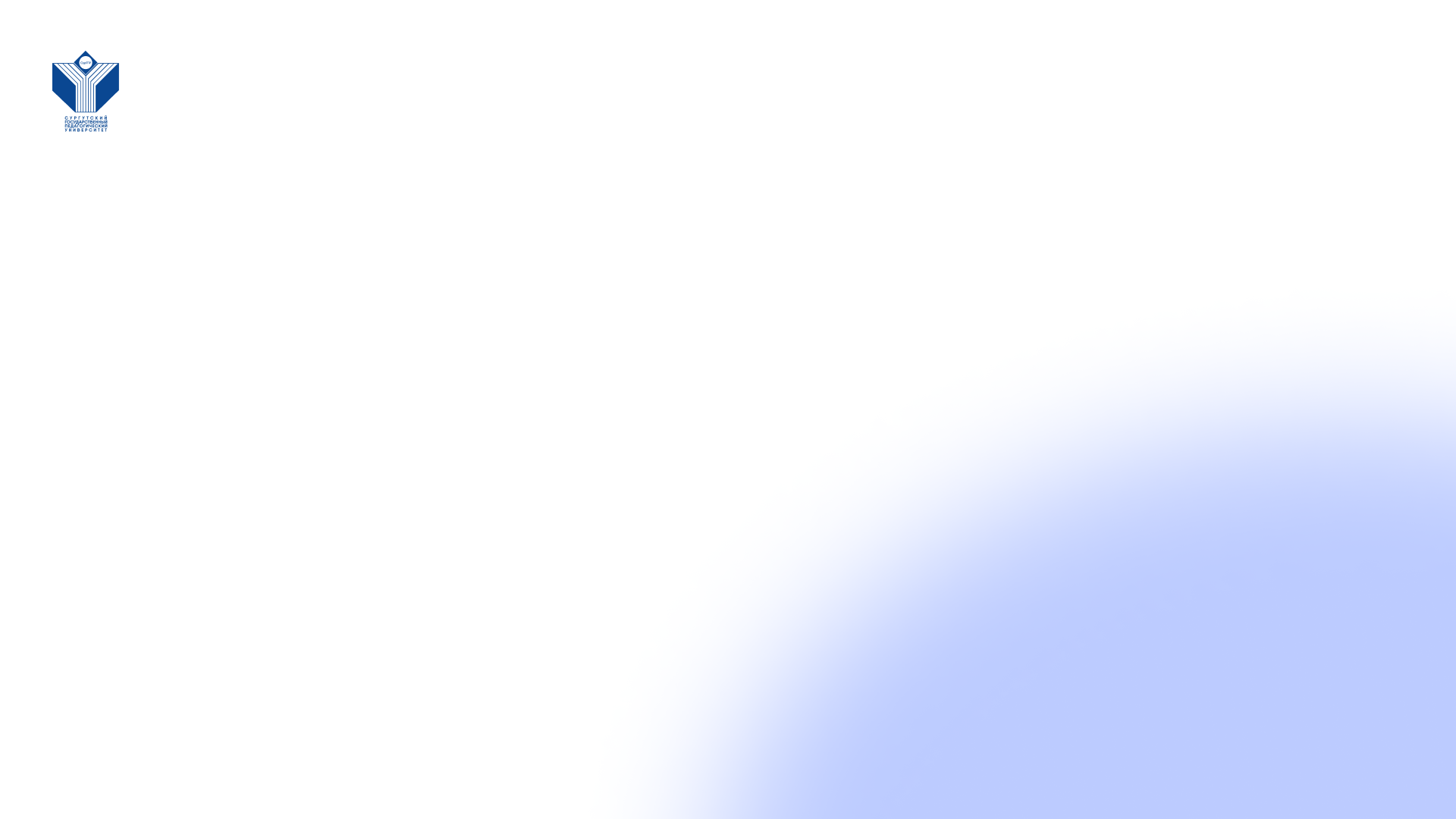 Креативность как способность
Задача 1. Способность создавать идеи (развитие воображения).

Задача 2. Способность развивать идеи.

Задача 3. Способность проявлять активный интерес к решению проблемы (любознательность).
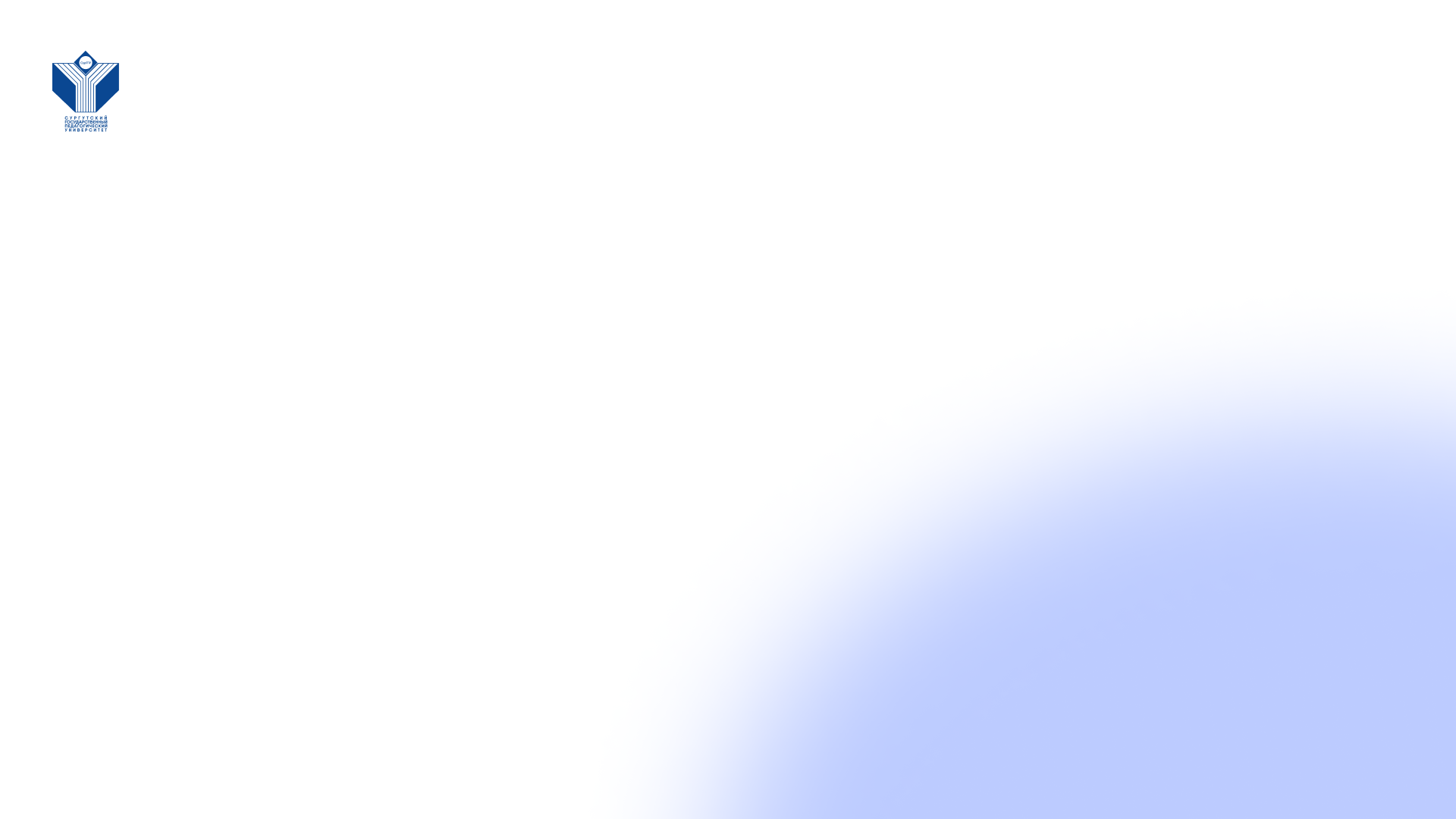 Ключевые понятия
Креативность как способность
После регистрации пройдем
 5 коротких тестов:
Опросник жизнестойкости.  (20 мин)
Универсальный личностный опросник. (15 мин)
Анализ мотиваторов и демотиваторов. (20 мин)
Ценностные установки лидерства. (15 мин)
Эмоциональный интеллект. (15 мин)
Метакомпетенции

способность задавать правильные вопросы, анализировать, аргументировать и оценивать идеи и решения;
способность выражать и интерпретировать мысли, чувства и факты в устной форме;
способность эффективно взаимодействовать с другими людьми и работа в командах;
способность к поиску различных источников информации.
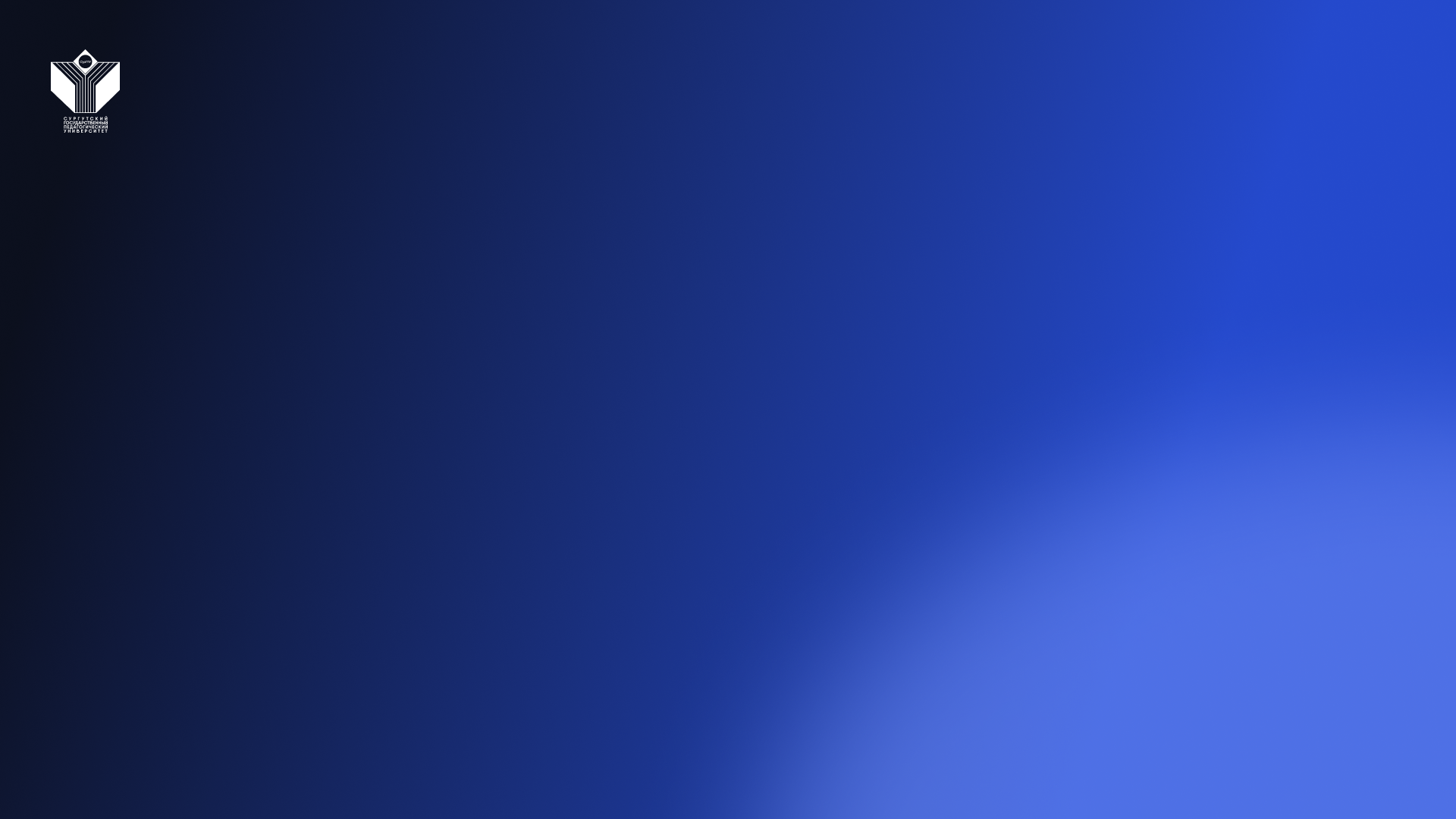 Маркёры развития креативности
скорость актуализации информации; 
быстрая переключаемость внимания; 
умственная работоспособность; 
развитое чувство проницательности (интуиции); 
рискованность (готовность пойти на риск); 
высокий уровень толерантности к неопределённому или неясному; 
пытливость ума; 
высокая степень устойчивости к изменениям; 
интерес к новизне реализуемых проектов.
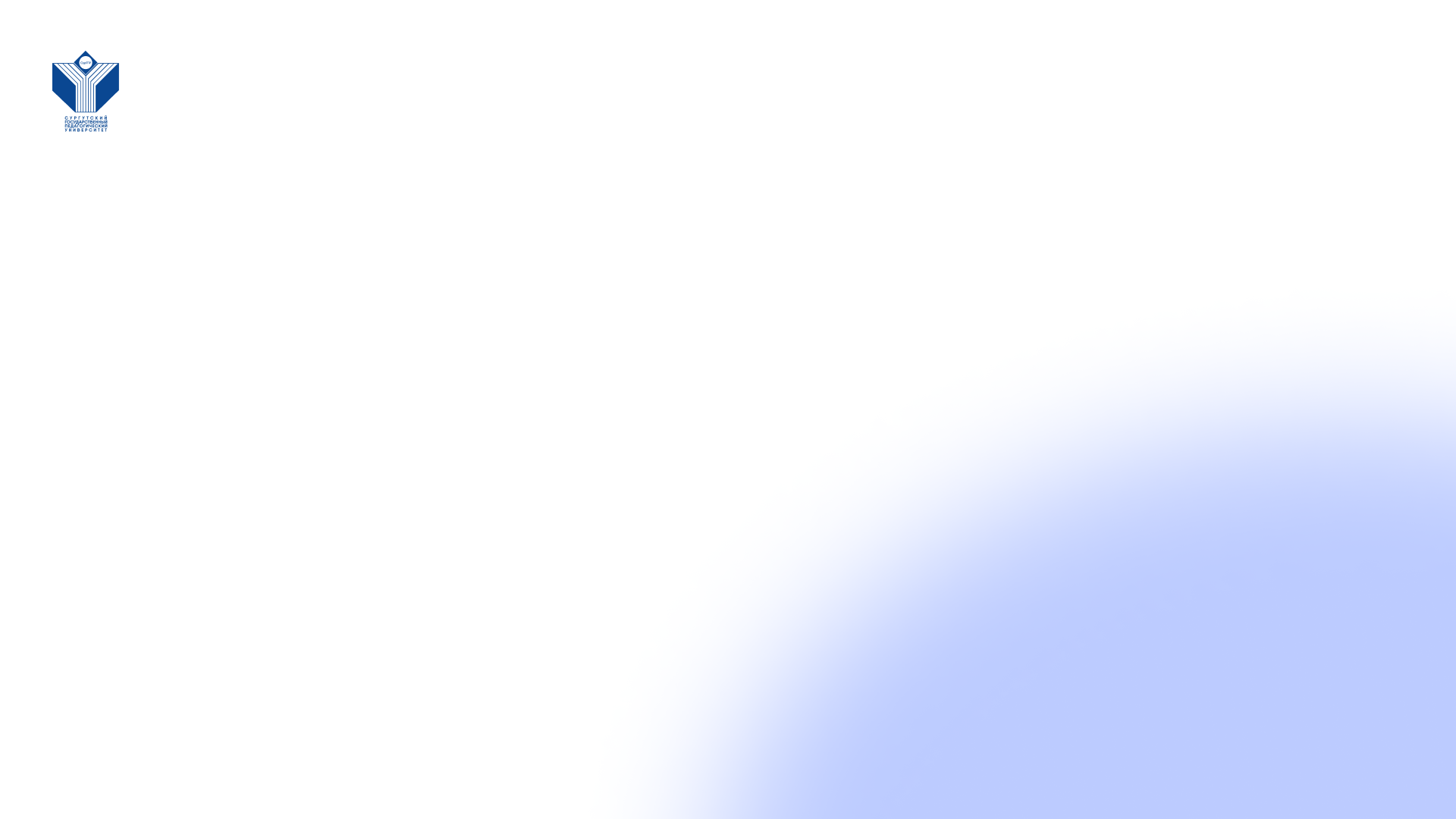 Ключевые понятия
Актуальные методы развития креативности
латеральное мышление;

ментальные карты;

craft (Creative Algorithm Framework & Tools);

дизайн-мышление;

…
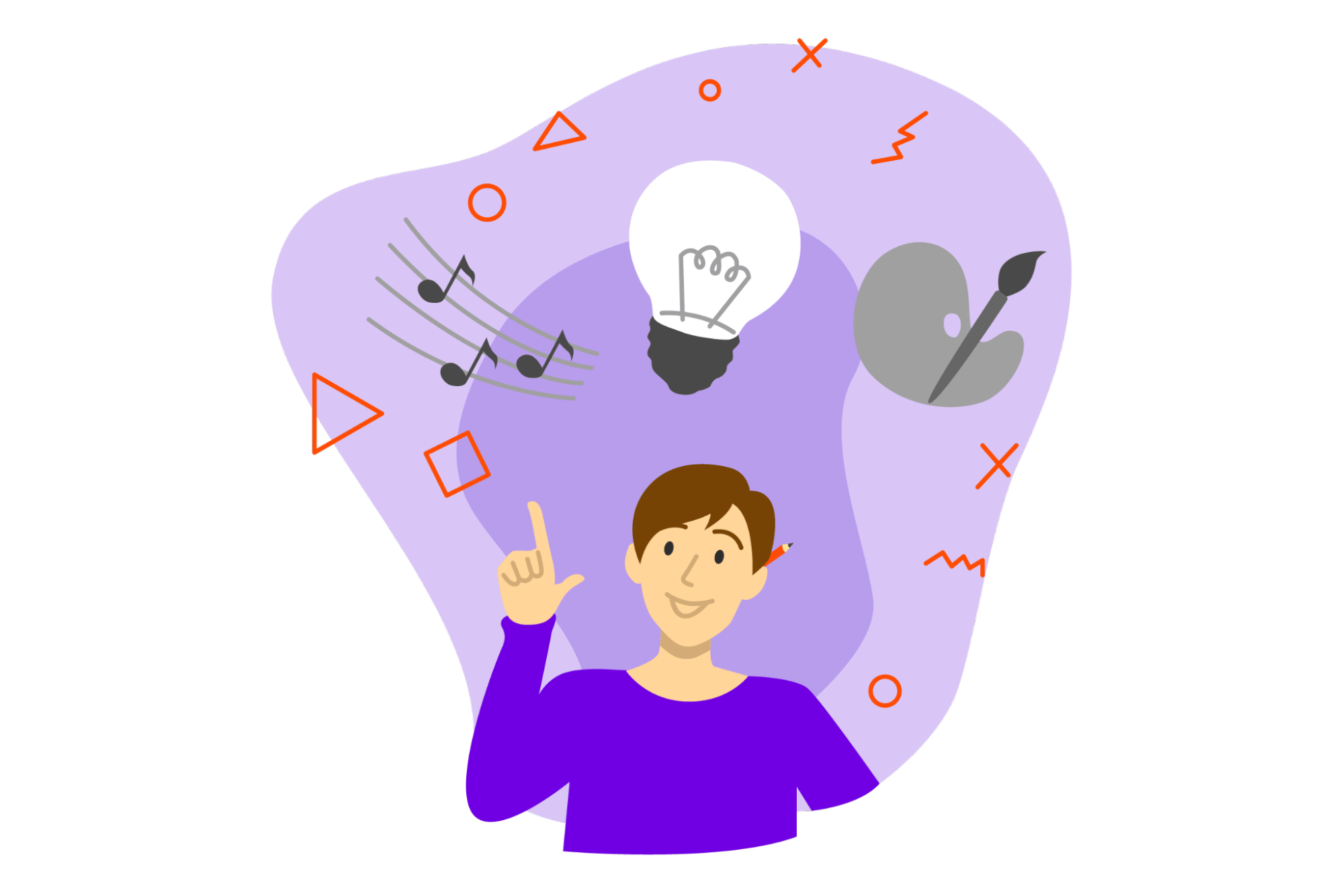 После регистрации пройдем
 5 коротких тестов:
Опросник жизнестойкости.  (20 мин)
Универсальный личностный опросник. (15 мин)
Анализ мотиваторов и демотиваторов. (20 мин)
Ценностные установки лидерства. (15 мин)
Эмоциональный интеллект. (15 мин)
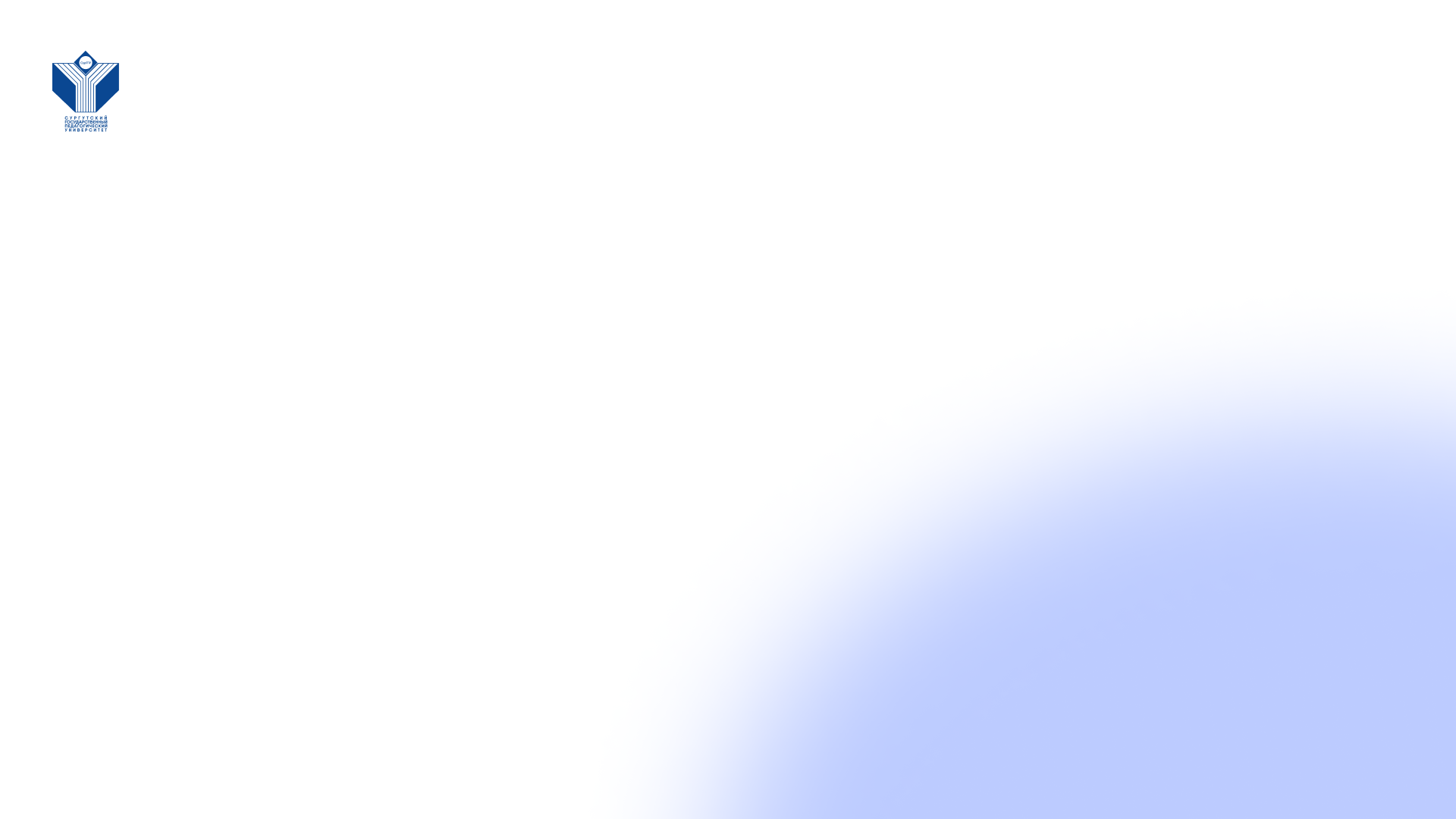 Ключевые понятия
Практические аспекты развития креативного мышления
После регистрации пройдем
 5 коротких тестов:
Опросник жизнестойкости.  (20 мин)
Универсальный личностный опросник. (15 мин)
Анализ мотиваторов и демотиваторов. (20 мин)
Ценностные установки лидерства. (15 мин)
Эмоциональный интеллект. (15 мин)
Развиваете ли вы своё креативное мышление?

Каковы проблемы?

Пути решения?
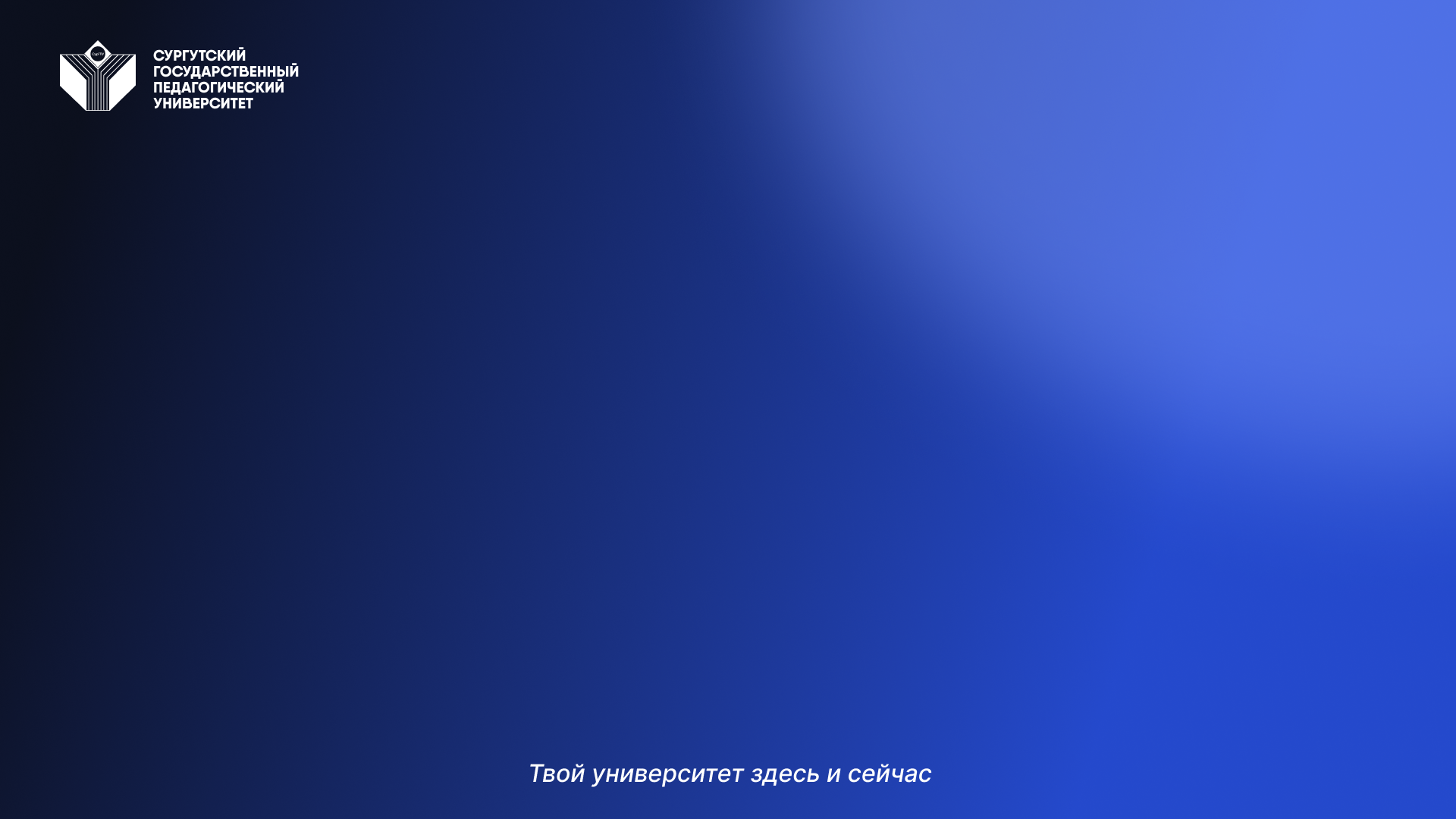 Семинар «Развитие креативного мышления школьников: актуальные подходы и методы»
_______________________________________________

Боровинская Дарья Николаевна, 
доктор философских наук, доцент, доцент кафедры социально-гуманитарного образования СурГПУ
Пяткова Светлана Геннадьевна,
кандидат исторических наук, доцент, доцент кафедры социально-гуманитарного образования